工作总结 / 年终总结 / 工作计划 / 商务汇报
唯美绿色工作模板
汇报人：XXX
请在此处输入您的标题
请在此处输入您的标题
请在此处输入您的标题
请在此处输入您的标题
1
在这里输入你的具体的内容和解释。在这里输入你的具体的内容和解释。
在这里输入你的具体的内容和解释。在这里输入你的具体的内容和解释。
在这里输入你的具体的内容和解释。在这里输入你的具体的内容和解释。
在这里输入你的具体的内容和解释。在这里输入你的具体的内容和解释。
目录
2
CONTENTS
3
4
请在此处添加标题
01
Click here to add the title
单击此处添加标题
01
02
OPTION
OPTION
点击添加标题
点击添加标题
点击添加标题
点击添加标题
此处输入您的文本请在此处输入您的文本此处输入您的文本此处输入您的文本
此处输入您的文本请在此处输入您的文本此处输入您的文本此处输入您的文本
此处输入您的文本请在此处输入您的文本此处输入您的文本此处输入您的文本
此处输入您的文本请在此处输入您的文本此处输入您的文本此处输入您的文本
03
04
OPTION
OPTION
单击此处添加标题
微信营销
朋友圈推广
点击在此输入简要文字介绍，内容尽量概括精炼，不用多余的修饰文字，言简意赅说明内容
点击在此输入简要文字介绍，内容尽量概括精炼，不用多余的修饰文字，言简意赅说明内容
微博营销
QQ空间
点击在此输入简要文字介绍，内容尽量概括精炼，不用多余的修饰文字，言简意赅说明内容
点击在此输入简要文字介绍，内容尽量概括精炼，不用多余的修饰文字，言简意赅说明内容
单击此处添加标题
01
单击此处添加标题
单击此处添加文本，单击此处添加文本
单击此处添加文本，单击此处添加文本
单击此处添加文本，单击此处添加文本
02
单击此处添加标题
单击此处添加文本，单击此处添加文本
单击此处添加文本，单击此处添加文本
单击此处添加文本，单击此处添加文本
03
单击此处添加标题
单击此处添加文本，单击此处添加文本
单击此处添加文本，单击此处添加文本
单击此处添加文本，单击此处添加文本
单击此处添加标题
点击此处添加标题
点击此处添加标题
在此录入上述图表的综合描述说明，在此录入上述图表的综合描述说明。在此录入上述图表的描述说明
在此录入上述图表的综合描述说明，在此录入上述图表的综合描述说明。在此录入上述图表的描述说明
点击此处添加标题
在此录入上述图表的综合描述说明，在此录入上述图表的综合描述说明。在此录入上述图表的描述说明
点击此处添加标题
在此录入上述图表的综合描述说明，在此录入上述图表的综合描述说明。在此录入上述图表的描述说明
请在此处添加标题
02
Click here to add the title
单击此处添加标题
在此录入上述图表的综合描述说明，在此录入上述图表的综合描述说明。在此录入上述图表的综合描述说明，在此录入上述图表的综合描述说明。
在此录入上述图表的综合描述说明，在此录入上述图表的综合描述说明。在此录入上述图表的综合描述说明，在此录入上述图表的综合描述说明。
③ 您的标题
① 您的标题
② 您的标题
在此录入上述图表的综合描述说明，在此录入上述图表的综合描述说明。在此录入上述图表的综合描述说明，在此录入上述图表的综合描述说明。
此处添加标题内容
点击此处添加内容
点击此处添加内容
此处添加标题内容
点击此处添加内容
点击此处添加内容
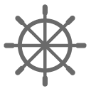 单击此处添加标题
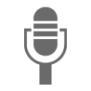 此处添加标题内容
点击此处添加内容
点击此处添加内容
此处添加标题内容
点击此处添加内容
点击此处添加内容
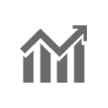 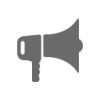 单击此处添加标题
TEXT HERE
TEXT HERE
请在此处输入您的文本
或者复制您的文字粘贴
请在此处输入您的文本
或者复制您的文字粘贴
文本
TEXT HERE
TEXT HERE
请在此处输入您的文本
或者复制您的文字粘贴
请在此处输入您的文本
或者复制您的文字粘贴
单击此处添加标题
添加标题
您的内容打在这里，或通过复制您的文本后在此框中选择粘贴并选择只保留文字
添加标题
您的内容打在这里，或通过复制您的文本后在此框中选择粘贴并选择只保留文字
添加标题
您的内容打在这里，或通过复制您的文本后在此框中选择粘贴并选择只保留文字
添加标题
您的内容打在这里，或通过复制您的文本后在此框中选择粘贴并选择只保留文字
请在此处添加标题
03
Click here to add the title
单击此处添加标题
点击添加标题
点击添加标题
您的内容打在这里，或者通过复制您的文本后选择只保留文字。
您的内容打在这里，或者通过复制您的文本后选择只保留文字。
第一阶段
第二阶段
第三阶段
第四阶段
点击添加标题
点击添加标题
您的内容打在这里，或者通过复制您的文本后选择只保留文字。
您的内容打在这里，或者通过复制您的文本后选择只保留文字。
单击此处添加标题
标题
标题
标题
标题
此处添加详细文本描述，建议与标题相关并符合整体语言风格
此处添加详细文本描述，建议与标题相关并符合整体语言风格
此处添加详细文本描述，建议与标题相关并符合整体语言风格
此处添加详细文本描述，建议与标题相关并符合整体语言风格
单击此处添加标题
单击此处可编辑内容，根据您的需要自由拉伸文本框大小
标题
单击此处可编辑内容，根据您的需要自由拉伸文本框大小
单击编辑标题
单击此处可编辑内容，根据您的需要自由拉伸文本框大小
单击编辑标题
单击此处可编辑内容，根据您的需要自由拉伸文本框大小
单击编辑标题
单击此处可编辑内容，根据您的需要自由拉伸文本框大小
单击编辑标题
单击此处添加标题
40.9%
37.7%
50%
TEXT HERE
TEXT HERE
TEXT HERE
请在此处输入您的文本
或者复制您的文字粘贴
请在此处输入您的文本
或者复制您的文字粘贴
请在此处输入您的文本
或者复制您的文字粘贴
请在此处添加标题
04
Click here to add the title
单击此处添加标题
输入标题
输入标题
输入标题
输入标题
输入标题
输入标题
点击输入标题文本
点击输入简要文字解说，解说文字尽量概括精炼，不用多余的文字修饰，简洁精准的 解说所提炼的核心概念。点击输入简要文字解说，解说文字尽量概括精炼，不用多余的文字修饰，简洁精准的 解说所提炼的核心概念。
单击此处添加标题
请输入您的标题
请输入您的标题
在此录入上述图表的综合描述说明，在此录入上述图表的综合描述说明。
在此录入上述图表的综合描述说明，在此录入上述图表的综合描述说明。
01
02
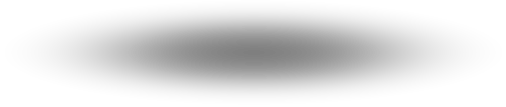 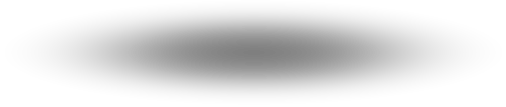 请输入您的标题
请输入您的标题
在此录入上述图表的综合描述说明，在此录入上述图表的综合描述说明。
在此录入上述图表的综合描述说明，在此录入上述图表的综合描述说明。
03
04
单击此处添加标题
单击编辑标题
10%
单击此处可编辑内容，根据您的需要自由拉伸文本框大小
单击编辑标题
20%
单击此处可编辑内容，根据您的需要自由拉伸文本框大小
单击编辑标题
25%
单击此处可编辑内容，根据您的需要自由拉伸文本框大小
单击编辑标题
25%
单击此处可编辑内容，根据您的需要自由拉伸文本框大小
单击编辑标题
20%
单击此处可编辑内容，根据您的需要自由拉伸文本框大小
单击此处添加标题
添加主题
此处输入您的文本请在此处输入您的文本此处输入您的文本此处输入您的文本
添加主题
此处输入您的文本请在此处输入您的文本此处输入您的文本此处输入您的文本此处输入您的文本请在此处输入您的文本此处输入您的文本此处输入您的文本此处输入您的文本请在此处输入您的文本此处输入您的文本此处输入您的文本
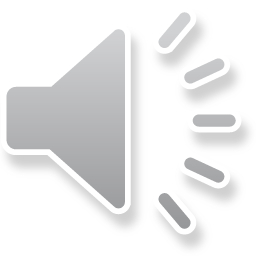 工作总结 / 年终总结 / 工作计划 / 商务汇报
谢谢您的耐心聆听
汇报人：XXX